Машины для химической защиты растений
Химические способы защиты растений.
 Опрыскиватели.
Опыливатели.
 Протравливатель семян.
Опрыскиватель полевой штанговый ОПШ-05
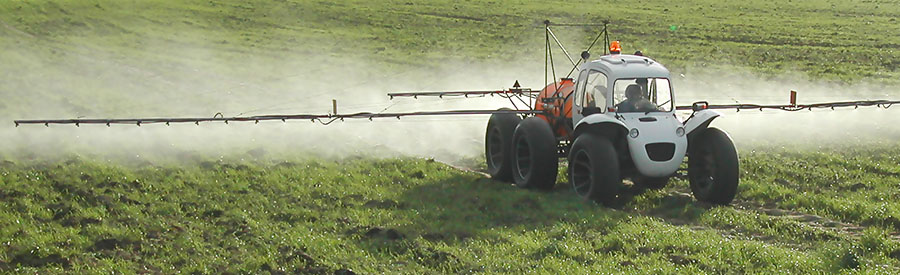 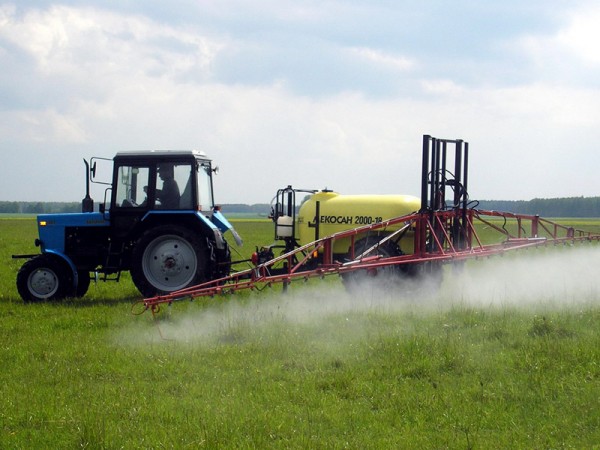 Опыливатель ОШУ-50А
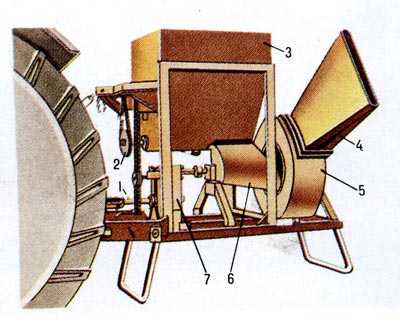 ОПЫЛИВАТЕЛЬ, машина для обработки растений порошкообразными пестицидами. Различают опыливатели: авиационные (на самолётах и вертолётах), тракторные и ранцевые. В С\х-ве применяют в основном тракторный широкозахватный универсальный опыливатель ОШУ-50А и ранцевый вентиляторный опыливатель ОРВ-1. 
При работе опыливателя ОШУ-50А (рис.)порошок из бункера 3 через отверстие в днище подаётся в жёлоб 6, из которого струя воздуха засасывает его в кожух вентилятора 5, где он перемешивается с воздухом лопастной крыльчаткой, и через распылитель 4 поток выносится на обрабатываемый объект. Подающий механизм в бункере состоит из ворошилки, шнека и протирочной крыльчатки. Все механизмы опыливателя приводятся от вала отбора мощности трактора 1 через редуктор 7 и цепную передачу 2. Расход пестицида регулируют изменением размеров выходного отверстия в днище с помощью заслонки. Применяют ОШУ-50А для обработки питомников, защитных лесных насаждений, плантаций лесных культур, садов, виноградников и др. с.-х. угодий. Производительность в насаждениях 5 га/ч, на полевых культурах и в питомниках 25 га/ч.
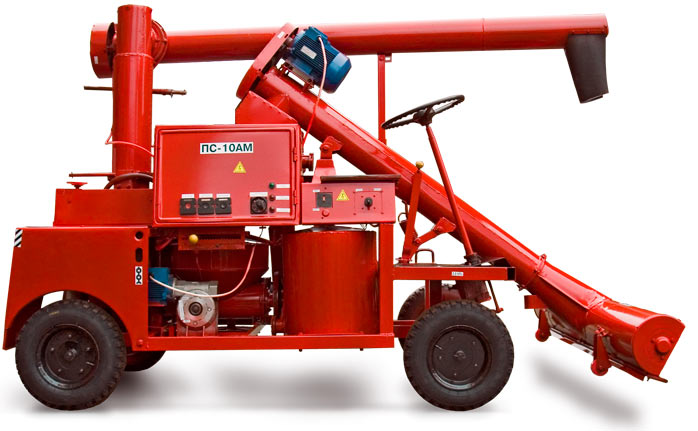 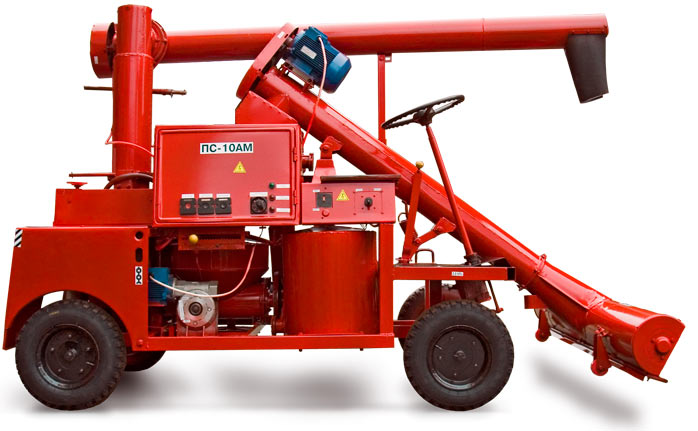 Технические данные ПС-10АМ:
Ширина захвата подборщика, мм          2090
Производительность, т/час                    22
Время загрузки ЗИЛ-130, мин               15
Ёмкость бака, л                                       200
Расход суспензии, л/мин                       0,5 - 3,5
Масса машины, кг                                  800
Габариты транспортные, мм                2999 х 2090 х 2000
Наработка на отказ, не менее, ч         70Коэффициент готовности                      0,97
Протравливатель семян состоит из следующих сборочных единиц:
шнек промежуточный, коробка передач, бункер, устройство загрузочное 1, устройство загрузочное 2, привод шнеков, шнек выгрузной, шасси, привод дисков, бак, механизм рулевой, дозатор, мост ведущий, мост, камера, датчик, вал промежуточный.
Сборочные единицы смонтированы на раме, установленной на четырех пневматических колесах.
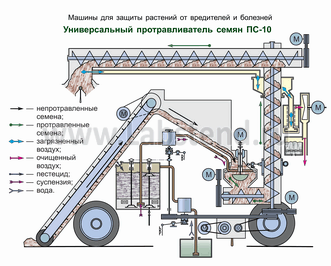 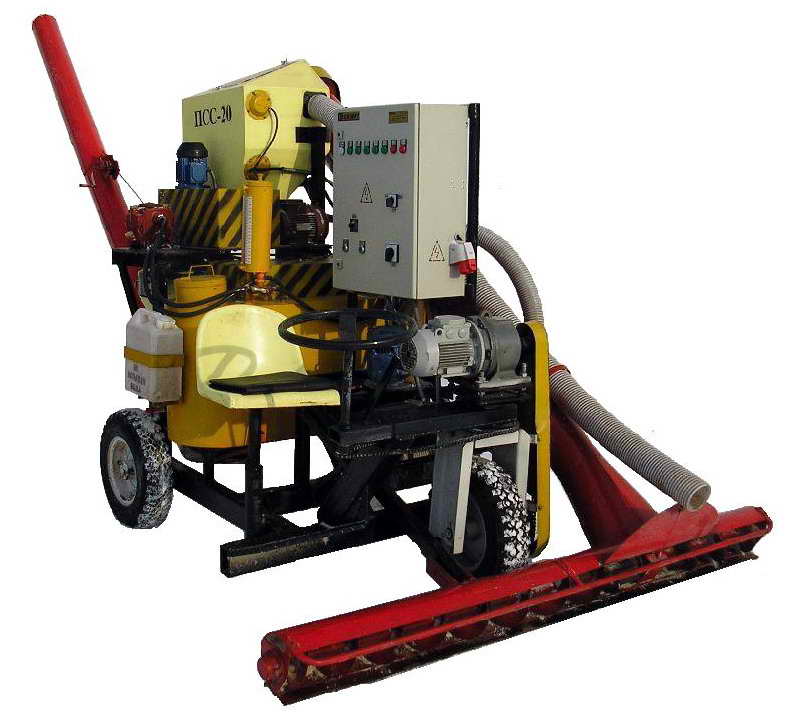